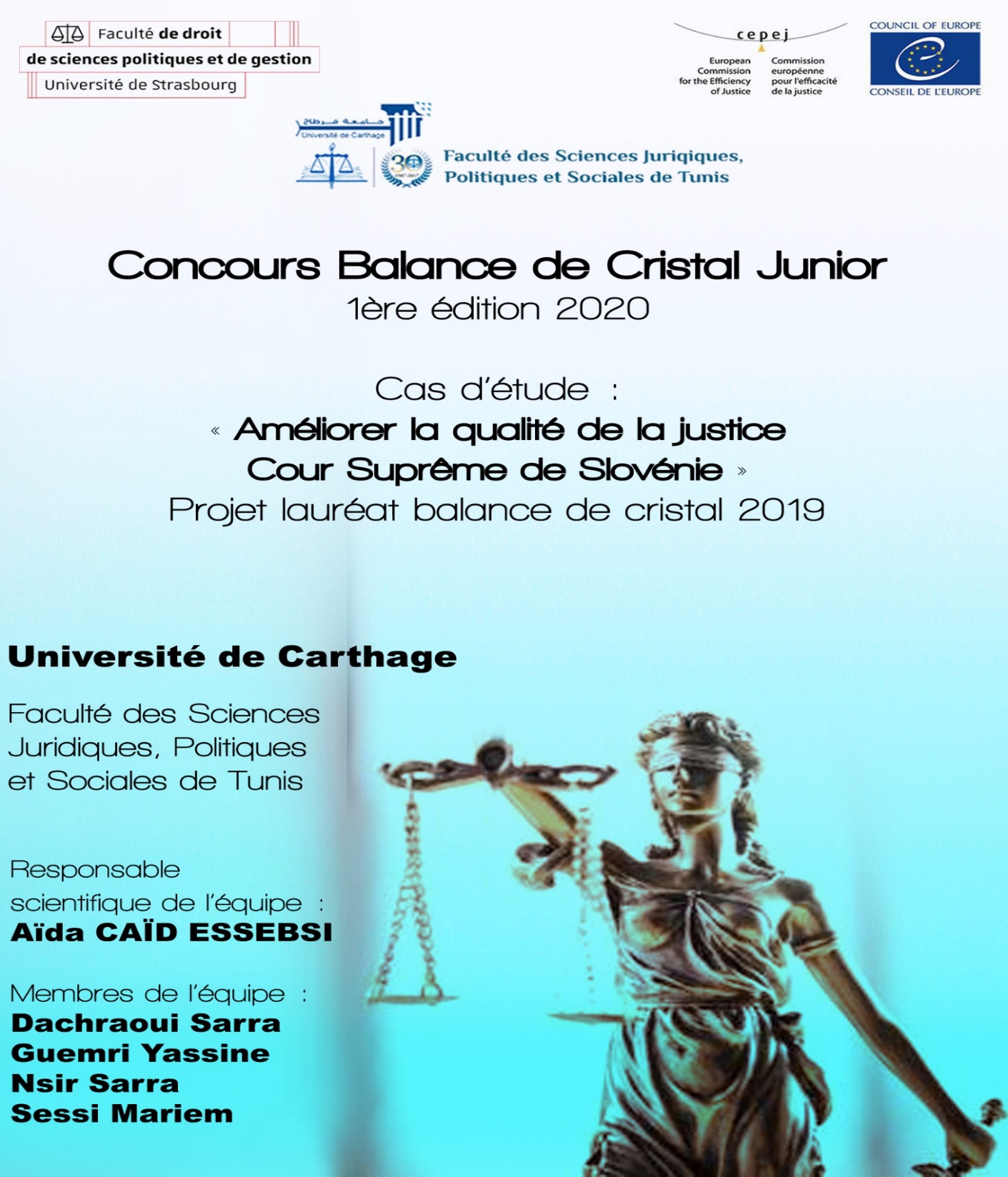 Partie I : Analyse du Projet Améliorer la qualité de la justice-Cour Suprême de Slovénie
Ce projet posait deux problèmes fondamentaux :

1- Le manque de confiance en la justice

2- La qualité de la justice
L’équipe Slovène avait entrepris ses travaux à la lumière des :
Droits fondamentaux conçus par la Convention européenne de Sauvegarde des Droits de l’Homme et des Libertés Fondamentales ayant garanti le « droit à un procès équitable ».

1- Le droit d’accès à l’information

2- Le droit d’accès à la justice
Principes inhérents au bon fonctionnement 
de la justice :

1-L’amélioration de la qualité des décisions (Motivation des décisions…)
2- Le renforcement du principe de double degré de juridiction (échanges entre les juges des différents tribunaux)
3- L’amélioration de l’administration judiciaire (formation des greffiers…)

===== Respect du Principe de la bonne administration de la
                                                           Justice.
Les travaux de l’équipe ont mené à des résultats effectifs :
1- Nombre d’affaires non résolues : réduit à la moitié dans
 les cinq ans

2- Durée des procès raccourcie

====== Plus de confiance dans le système judicaire du Pays.
Partie II : Application des solutions du Projet slovène sur le système judiciaire Tunisien
I- Approche générale : le système judiciaire

II- Cas spécifiques : 

1- La Cour constitutionnelle

2- Les MARC
Approche générale : le système judiciaire
Cadre général du système judiciaire tunisien

La Constitution Tunisienne du 27 Janvier 2014 a mis l’accent sur l’indépendance de la Justice.

==== Un acquis après la révolution de 2010/2011.

==== Harmonisation des normes internes avec les normes internationales.
Applicabilité des solutions du projet slovène sur le système judiciaire tunisien
Méthode adoptée :

1- Recherche des problèmes communs 

2- Recherche de l’applicabilité des solutions dans le système tunisien.
Solutions proposées
Renforcement des capacités des juges à travers des formations spécialisées 
    et les programmes de Mentorat.

Renforcement des capacités du personnel des tribunaux en assurant des 
   programmes de Mentorat et des cours en ligne.

Publication des manuels de procédure élaborés par les juges.

Renforcer la digitalisation de la justice : Actualisation des sites web 
  existants/ Suivi des sorts des affaires en ligne….
Applicabilité des solutions du projet slovène sur la Cour constitutionnelle
Méthode adoptée : Approche qualitative et non quantitative.

Problème de base : Absence de la Cour constitutionnelle.

==== Manque de confiance dans le système judiciaire.
Solutions proposées
Formation pour les juges (traitement des recours fondés sur l’inconstitutionnalité des lois….)
== Budget : Ministère de la justice + Institut Supérieur de la Magistrature

Formation pour les futurs juges constitutionnels assurée par les anciens juges constitutionnels.
Formation des staffs de la Cour.

== Budget : étant donné qu’il est élaboré par la Cour, il doit prévoir tous ces programmes de formation.
Applicabilité des solutions du projet slovène sur les Modes alternatifs de Règlement des Conflits.
Avantages des MARC: 

1-Éviter l’encombrement de la justice

2- Gagner du temps

3- Solution efficace
Solutions proposées
1- Des formations spécialisées au personnel des tribunaux 
 (comme c’est le cas en Slovénie).

2- Des formations aux juges

3- Des cours en ligne. 

4- Des blogs pour les citoyens (questionnaire sur l’efficacité des MARC)
Merci 
pour votre attention